Comedies, horrors and tragedies Different stories of primaries in political parties
Peter Spáč
27.4.2015
Primaries in CEE countries
Very rare technique of candidate selection in the region

Few parties with different approach:
UDMR, PSD (Romania)
KDU-CSL, VV (Czech Republic)
SDKU-DS (Slovakia)

Often failures and limits when adopting and using primaries
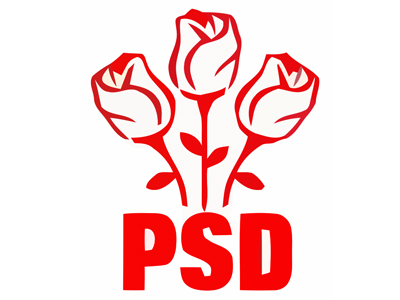 PSD
Romanian Social Democratic Party

Major party in Romania

Emerged after the split of communist successor party in the early 1990s

Strong organizational heritage
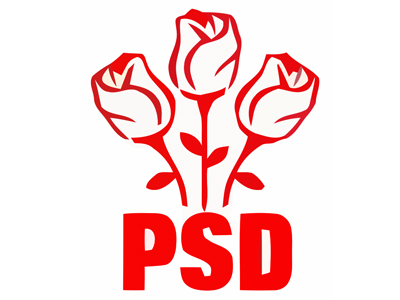 PSD and primaries
Adoption of primaries in 2004

Reasons:

Membership rates
(In)stability of electoral support
Image of the party
Change of political generation
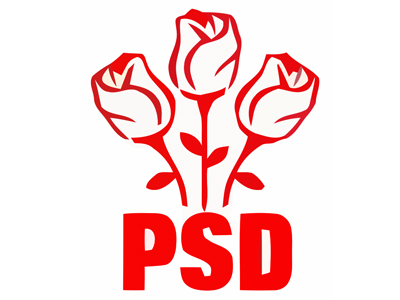 Membership rates
Party portraits itself as a representative of the people

1992 – 1996 – huge increase of members from 60 to more than 300 thousand members

Later stagnation considered as unpleasant

Primaries as a message for people to attract them to join the party
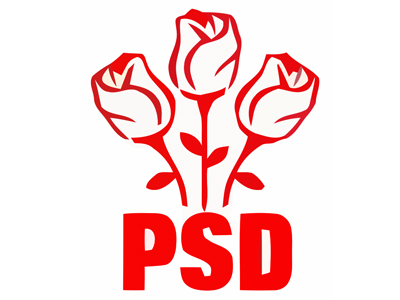 Electoral results
Legislative elections:
1992 – 28 %
1996 – 21.5 %
2000 – 36.6 %

High volatility of results

Need for a stronger link between the party and its voters
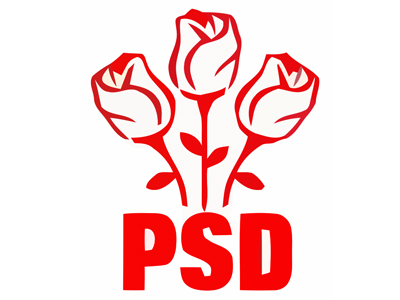 Image of the party
Party widely accused of clientelistic practices

Strong local leaders and nepotism

Alleged corrupt scandals in 1992 – 1996 while in government

Need for an improved image and uncompromised candidates
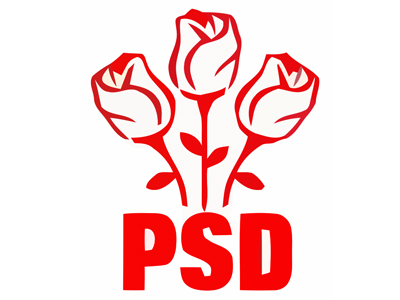 New generation
PSD as a party with strong long-term MPs

Typically local and county leaders with powerful position in their constituencies

Party`s official aim to bring new faces to politics and conduct a reform of the political class

Primaries as a possible answer
Selection before primaries
Nomination and selection on local and county level

Executive committee:
Veto
Since 1999 even nomination of candidates after consulting the counties

The whole process as a negotiation between the central level and counties
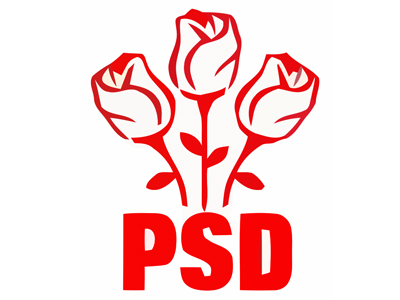 Adoption of primaries
Not in statutes from the beginning

Only for legislative elections, optional

Conducted on the constituency level

Electronic voting, multiple votes (N = district magnitude)
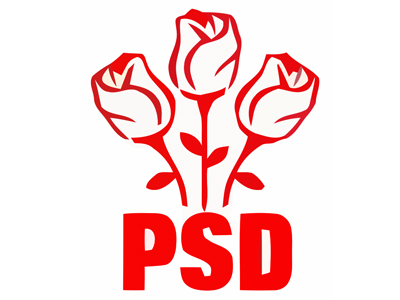 Candidates
Only members

Several conditions:
1000 signatures
Honest persons
Professional recognition
Clean slate
Approval of county leadership

Quotas – 25 % women, 30 % young members
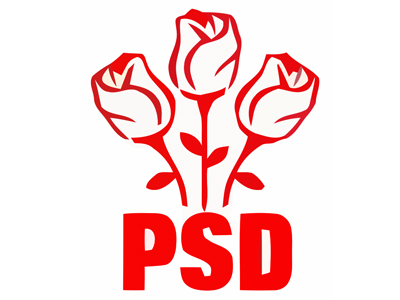 Primaries 2004
Held for both parliamentary chambers

Chamber of Deputies - 722 aspirants for 314 seats
Senate – 287 aspirants for 136 seats

Turnout:
No precise figures available
Based on available data around 82 per cent 		   (out of 385,481 eligible members)
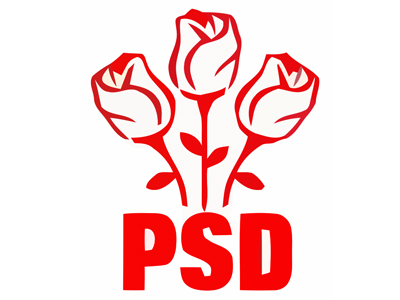 Problems
Unfair competition

Electoral frauds

Internal conflicts

Inference of executive committee
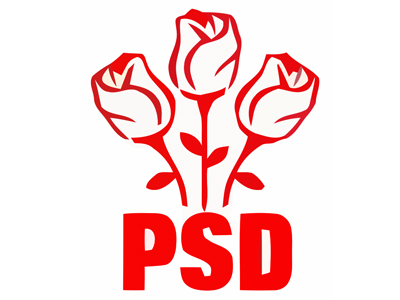 Unfair competition
Campaign rules:
18 days, only meetings with members
Other means excluded

Strong advantage of local and county leaders

MPs not able to conduct campaign in their constituencies

Even party meetings blocked from such activities

Instant members recruited for material benefits
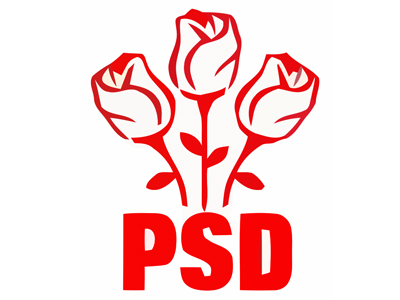 Electoral frauds
Several problematic issues

Local newspapers informed about winners prior to primaries

Members of commissions were employees of candidates

The same counted for observers (!)
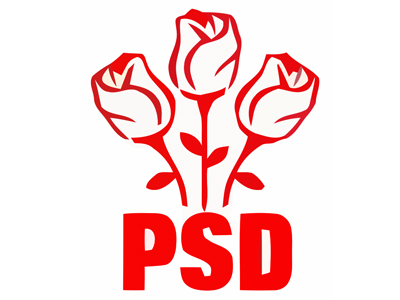 Electoral frauds
Electronic voting:
Many members saw computers for the first time
„Help“ of committee members, observers or even candidates
Secret vote thus often turned to public

Multiple votes:
Voters could cast less than maximum amount of votes
If voters did so, the committee members filled the blank spots
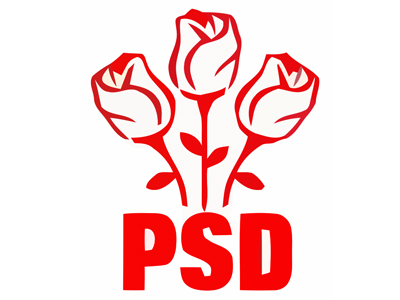 Electoral frauds
Magic with number of votes

Suceava county:
Turnout – 15,710 votes
PSD secretary got 18,022 votes

Vrancea county:
Turnout – 13,155 votes
PSD minister got 13,539 votes
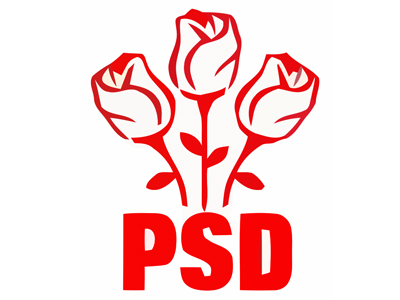 Internal conflicts
Losing local favorites blamed party for not respecting loyal and long-term members

Many asked for compensations in form of offices

Losing MPs accused the primary`s framework, mainly the character of campaign

Departures from the party
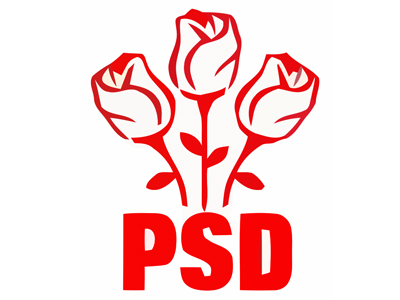 Inference from above
Central committee changed 10 per cent of electable positions

Typically the central leadership picked candidates for first positions

Its inference started a further internal party clash
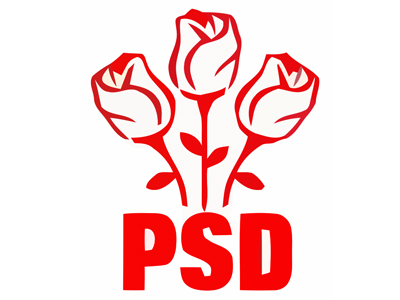 Primaries - effects
No relevant influence on membership rates or party`s image

Higher stability of electoral support may be due to changes in the party system

Strong internal conflict

Primaries abandoned (officially adopted for all elections, but completely optional)

Selection of PSD`s candidates in fact returned before 1999
SDKU-DS
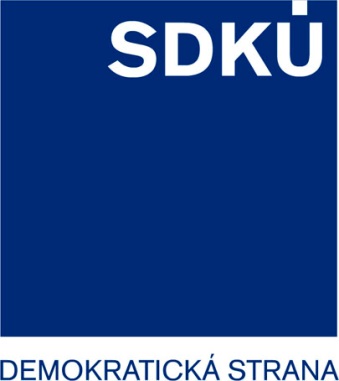 Slovak Democratic and Christian Union – Democratic Party

Emerged in 2000 after an internal conflict of SDK

Party created from the above and already to a system with one nationwide constituency

`Party in the office`
SDKU-DS and primaries
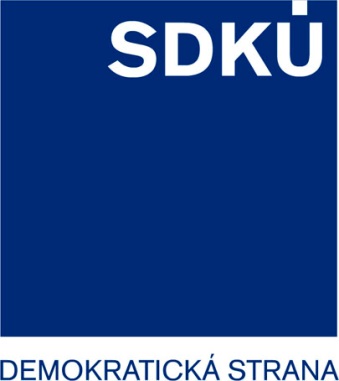 Two main reasons for adoption of primaries

Party wanted to present itself as the main successor of SDK`s democratic legacy

Separation from other parties by adopting a mechanism pointing to a more open way of decision making

Closed doors vs. Primaries
Formal aspects
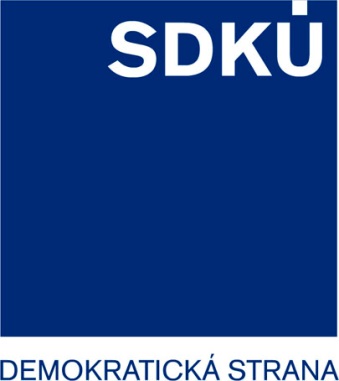 Primaries for all elections (concentration on legislative elections)

Closed primaries

Half-mandatory (held if the leadership does not decide otherwise)
A change of the rules
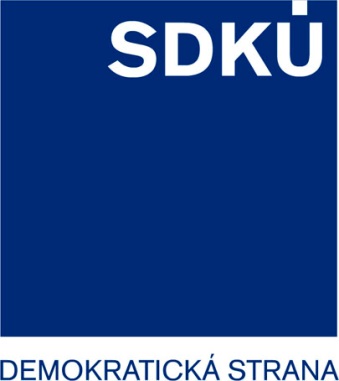 Original version:
All aspirants on one ballot
Party`s leadership (Presidium) ranks the aspirants
Members in primaries cast their votes
150 aspirants with best results become candidates fully based on the amount of gained votes
Possible modifications by the Presidium

Never applied in reality
A change of the rules
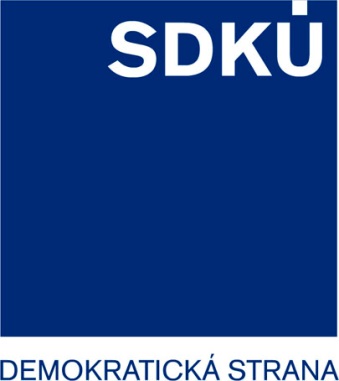 Before election 2002 the rules were changed

Candidates divided into two groups:
Candidates of the Central office (maximum of 15)
Candidates of the Regions

Individual selection of the list leader adopted

In fact a 3 in 1 model (three separate competitions)

Reserved positions for all categories
Candidates
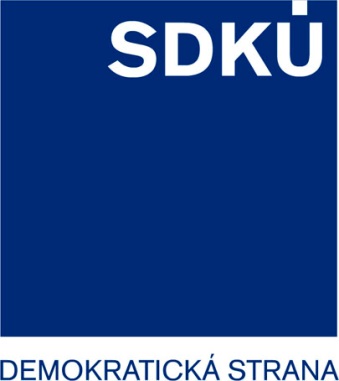 Members and non-members
Little quota for women and young

Who nominates?

Leader – Presidium, regional leaderships, 300 members

Central candidates – Presidium 

Regional candidates – regional leaderships, 100 members, associated organizations (women, young)
How it works
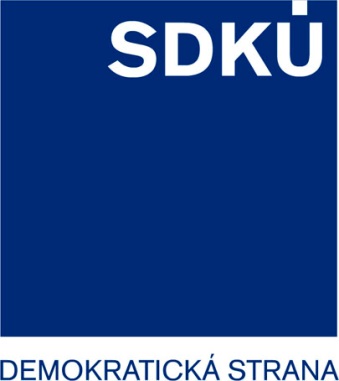 Participants can vote in all three competitions

1 vote for aspirants for list leader

5 votes for central candidates

15 votes for regional candidates (candidates from all eight regions and women and youth organizations must receive at least one vote)
How it works
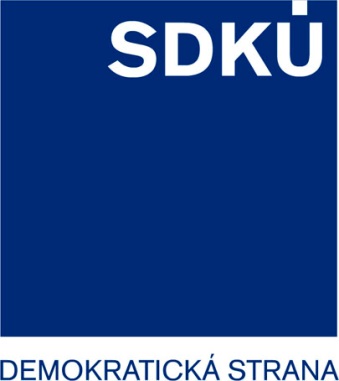 Winner of competition for leader gets position 1

Candidates for the central office get positions 2-6 and all even positions starting with eight (8, 10, 12,…26)

Candidates for regions get all remaining seats:
Odd positions starting with seven (7, 9, 11,…25)
All positions from 27 below (27 – 150)

Members in primaries have no power to change this rule
Centre     		        Regions
8 x
2 x
Primaries 2010
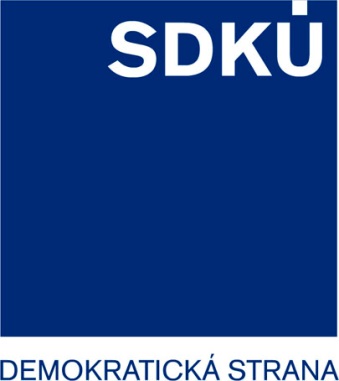 Primaries 2010
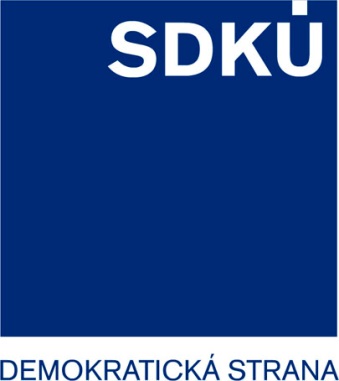 Reality in regions
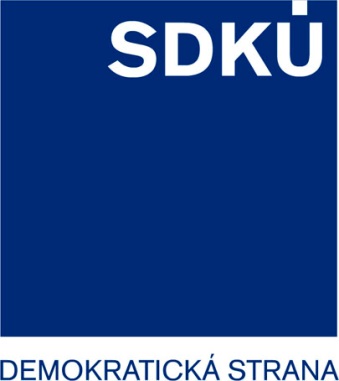 Regional winners (10 persons) in 2010
7 won from position 1
1 won from position 2
2 won from position 3

The real power among „candidates of the regions“ is given to regional elites
Effects
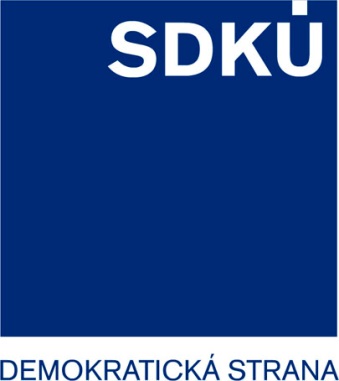 Party elites hold a strong control over primaries

Candidates of the Central office (including aspirants for list leaders) are completely safe

Members cannot push these candidates on lower positions

The competition for the majority of upper seats is thus strongly limited
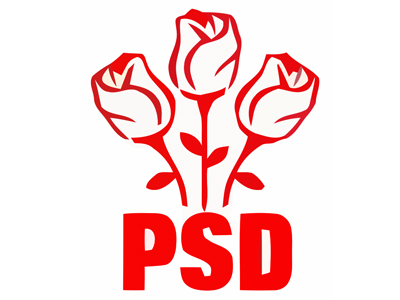 PSD and SDKU-DS
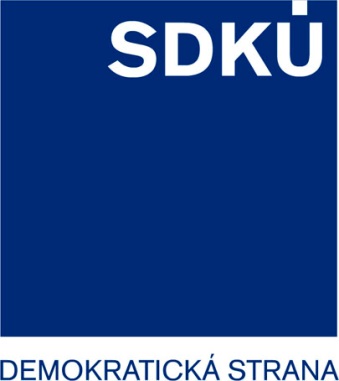 Examples of few CEE parties using primaries

Never fully opened primaries to members

Leaderships kept strong position in the process

PSD used primaries just once, SDKU-DS uses the technique repeatedly (2006 and 2012 not held due to early elections)

In addition PSD faced several (or critical) features in organization, calculation of votes and following its own rules